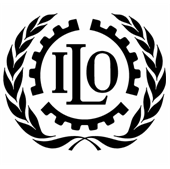 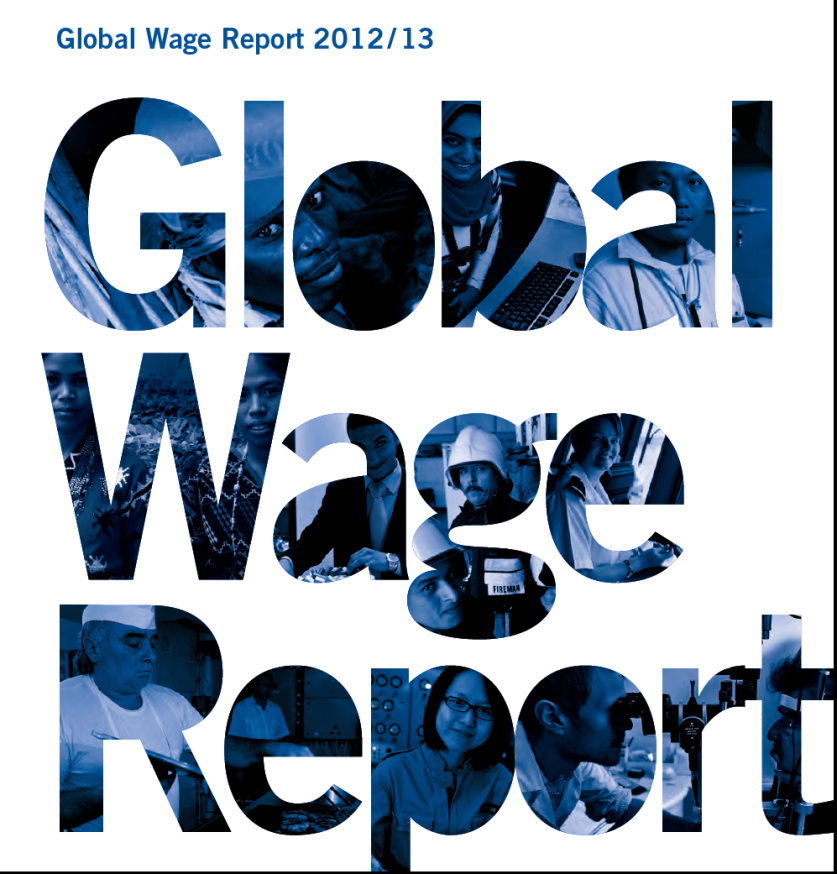 Заработная плата – стандарты МОТ и Доклад: "Заработная плата в мире"
Краткое содержание
1. 	Заработная плата – стандарты и принципы 	МОТ

2.	MOT Доклад: "Заработная плата в мире"
1. 	Заработная плата – стандарты и принципы 	МОТ
Заработная плата – стандарты и принципы МОТ
Равенство обращения (K100, K111)
Установление минимальной заработной платы (K26, K131)
Охрана заработной платы (K95, K173)
Трудовые статьи в договорах, заключаемых государственными органами власти (K94)
Содействие коллективным переговорам (K98, K154)
Условия занятости на государственной службе (K151)
Равенство обращения
Конвенция о равном вознаграждении мужчин и женщин за труд равной ценности, 1951 (№ 100):

Ратифицирующее государство должно поощрять/обеспечивать применение в отношении всех работников принципа равного вознаграждения мужчин и женщин за труд равной ценности
Равенство обращения
Конвенция о дискриминации (в области труда и занятий), 1958 (№ 111):

Национальная политика направлена на искоренение всякой дискриминации по признаку расы, цвета кожи, пола, религии, политических убеждений, иностранного происхождения или социального происхождения
Недопущение дискриминации включает оплату и условия труда
Установление минимальной 	заработной платы
Конвенция о создании процедуры установления минимальной заработной платы, 1928 (№ 26):

Ввести или сохранить для секторов,  в которых не существует процедуры эффективного регулирования заработной платы посредством коллективного договора или где заработная плата исключительно низка 
Обязательства, контроль, санкции, защита
Установление минимальной 	заработной платы
Конвенция об установлении минимальной заработной платы с особым учетом развивающихся стран, 1970 (№ 131):

Учитываемые факторы -  потребности работников и их семей/экономические соображения, включая занятость
Консультации с организациями работников и работодателей, участие в применении
Минимальная заработная плата должна иметь силу закона – санкции за неприменение
Охрана заработной платы
Конвенция об охране заработной платы, 1949 (№ 95):
Полная и своевременная выплата заработной платы в форме, предотвращающей злоупотребления
В валюте, имеющей законное обращение в данной стране, непосредственно работнику, свобода распоряжения своей заработной платой
Регулирование разрешенных вычетов
Защита требований трудящихся
Конвенция о защите требований трудящихся (в случае неплатежеспособности предпринимателя), 1992 (№ 173):
Посредством привилегии (Часть II)
При помощи гарантийных учреждений (Часть III)
Посредством комбинации двух способов
Трудовые статьи в договорах, заключаемых государственными органами власти
Конвенция о трудовых статьях в договорах (заключаемых государственными органами власти), 1949 (№ 94): 
Гарантия соблюдения минимальных трудовых стандартов при выполнении договоров, заключаемых государственными органами власти
Должны содержать статьи, гарантирующие заработную плату не менее благоприятную, чем условия, установленные в отношении работы аналогичного характера законодательством страны либо коллективным договором  
Система проверки и санкций, охрана заработной платы работников
Содействие коллективным 	переговорам
Конвенция о применении принципов права на объединение в профсоюзы и на ведение коллективных переговоров, 1949 (№ 98):
Способствование развитию и использованию процедуры ведения переговоров на добровольной основе между работодателями или организациями работодателей, с одной стороны, и организациями работников, с другой стороны 
С целью регулирования условий труда путем заключения коллективных договоров
Содействие коллективным 	переговорам
Конвенция о содействии коллективным переговорам, 1981
   (№ 154):
Меры содействия, помимо прочего, должны быть направлены на  разработку согласованных правил процедуры 
Меры не должны ограничивать свободу коллективных переговоров
Условия занятости на государственной 	службе
Конвенция о защите права на организацию и процедурах определения условий занятости (на государственной службе), 1978 (№ 151):
Право государственных служащих участвовать в переговорах или процедуре определения 
   условий занятости
Соответствующие меры, способствующие  использованию процедуры ведения переговоров об условиях занятости между государственными органами власти и организациями государственных служащих или других методы,  позволяющие им участвовать
2.	MOT Доклад: "Заработная плата в мире"
Доклад "Заработная плата в мире" является флагманским докладом МОТ, который публикуется каждые два года с 2008 года, и состоит из трех отдельных частей:
Часть I представляет глобальные и региональные оценки роста средней заработной платы, а также рассматривает другие релевантные тенденции
Часть II говорит о "справедливом росте" и анализирует причины и последствия тенденции "сокращения доли трудовых доходов" (доли оплаты труда в национальном доходе)
Часть III обсуждает возможные политические последствия и стратегические меры в этой области
Часть I
Основные тенденции роста 
заработной платы
Экономическая ситуация в мире: кризис, спад и занятость
Отчет опубликован в контексте ослабления экономики после глобального экономического кризиса, с резкими различиями между развитыми и развивающимися странами
Среднегодовые темпы экономического роста, 1995-2012 гг. 
(ВВП в постоянных ценах)
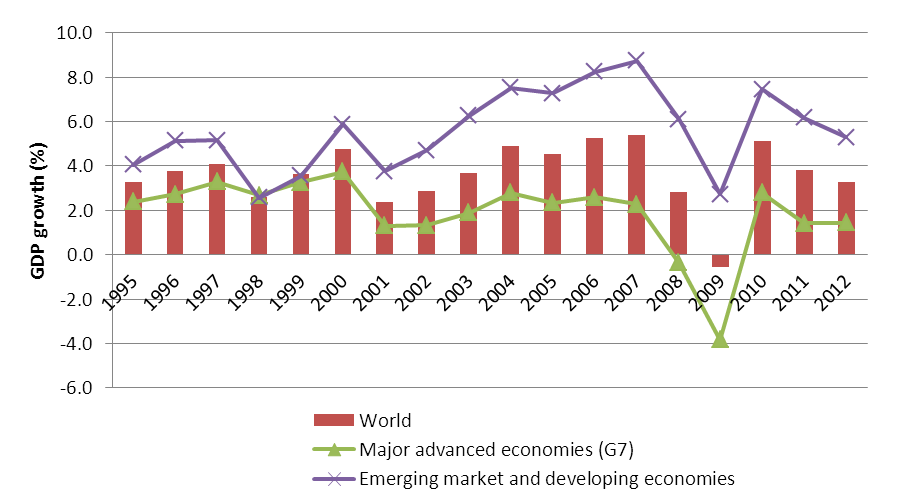 Экономическая ситуация в мире: кризис, спад и занятость
Мировой финансовый кризис привел к значительным негативным последствиям для рынка труда, в том числе повлияв на уровень безработицы, который остается высоким
Совокупный уровень безработицы в мире и развитых странах, 2005–11 (в % от рабочей силы)
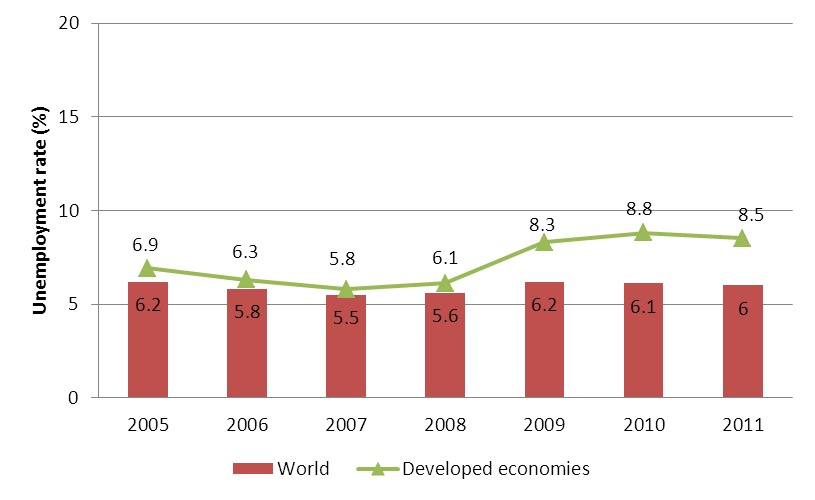 Реальная средняя заработная плата
Доклад «Заработная плата в мире» показывает, что:

Замедленное восстановление мировой экономики с 2010 года также отражается на среднемесячной заработной плате, но зарплатные тенденции далеко не одинаковы для всех регионов.

Термин «заработная плата» относится к сумме вознаграждения  (до учета налогов и трансфертов) наемных работников (то есть исключает оплату труда работающих не по найму). Глобальные и региональные оценки роста среднемесячной заработной платы рассчитываются как средневзвешенные и измеряются в реальном выражении (т.е. номинальные данные о заработной плате с поправкой на индекс потребительских цен).
Реальная средняя заработная плата
Среднегодовые темпы роста реальной заработной платы в мире, 2006–11 (%)
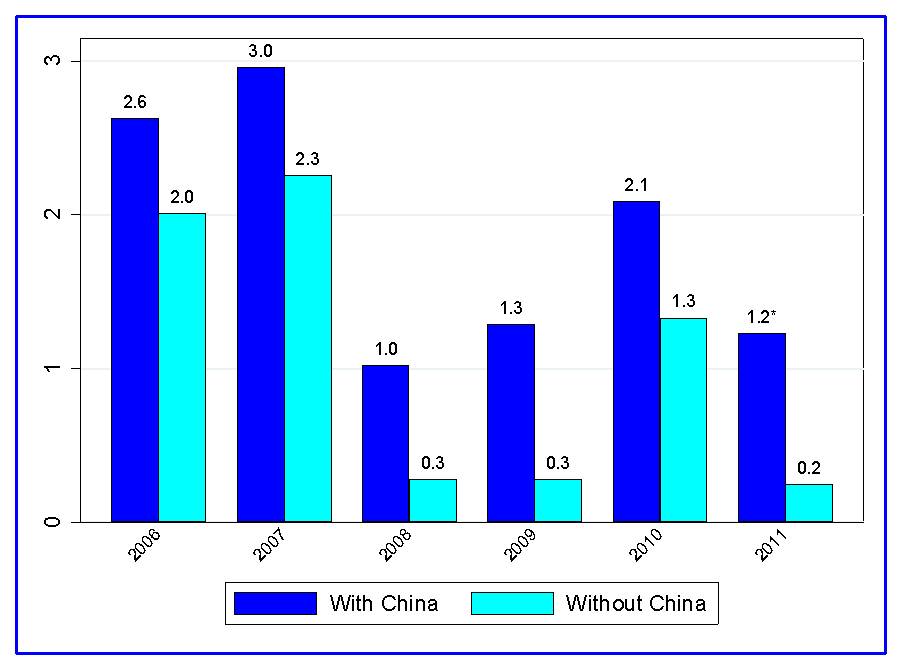 * Темпы роста публикуются как «предварительные оценки» (охват составляет около 75 %).
Примечание: Глобальные темпы роста заработной платы рассчитаны как средневзвешенный годовой рост реальной 
среднемесячной заработной платы в 124 странах и охватывают 95,3% всех наемных работников в мире 
(описание методологии см. в Приложении I).
Источник: Глобальная база данных МОТ по заработной плате.
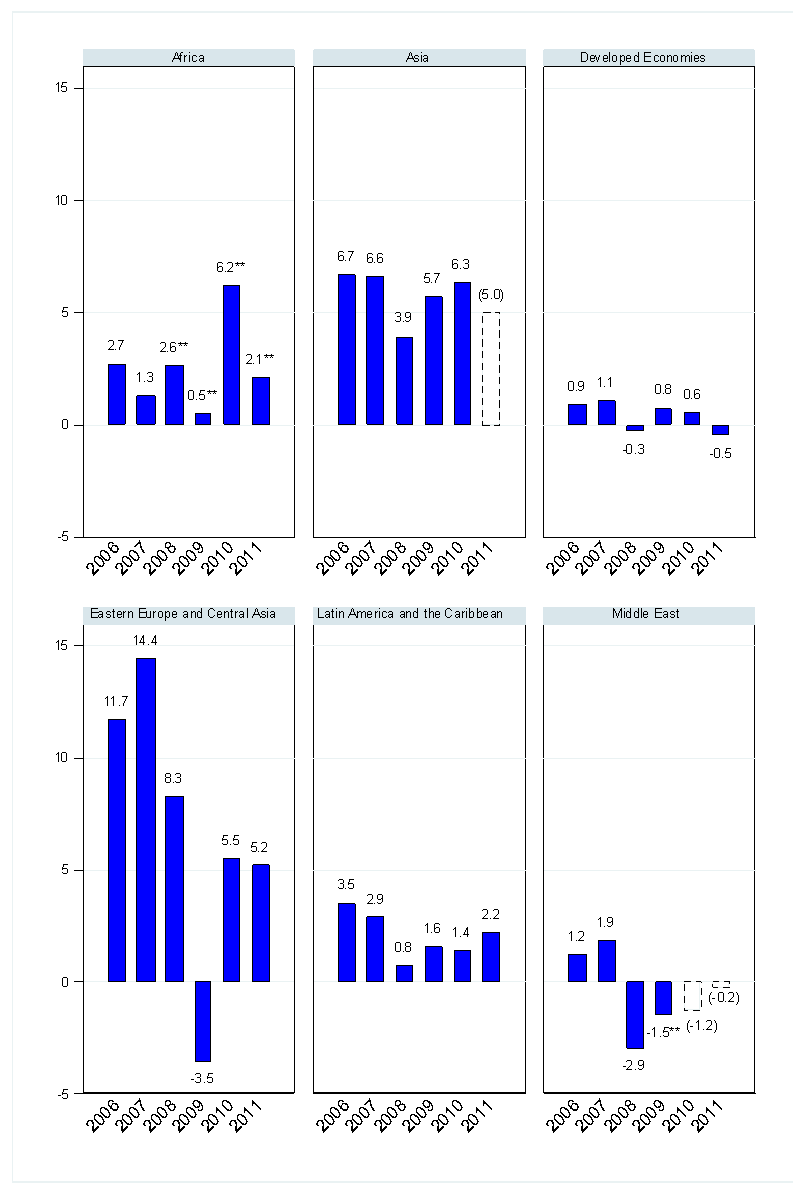 Среднегодовые темпы роста реальной заработной платы по регионам, 2006–11 (%)
Среднегодовой темп роста реальной заработной платы в Азии, 2006–11 (%)
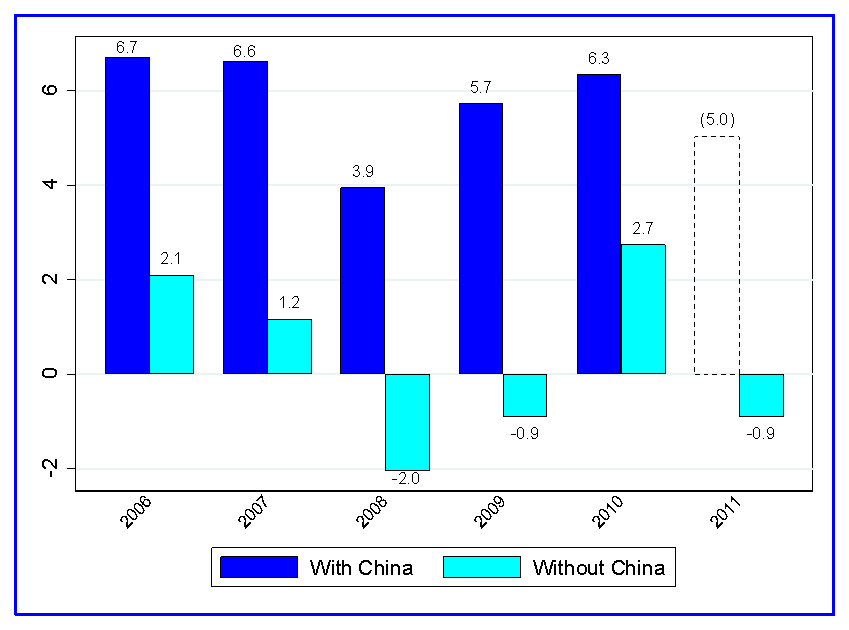 * Темпы роста публикуются как «предварительные оценки» (охват составляет около 75 %).
** Темпы роста публикуются как «приближенные оценки» (охват составляет около 40–74%).
() Темпы роста публикуются, но вероятны их изменения (охват составляет менее 40%).
Примечание: охват и методологию см. в Приложении I.
Источник: Глобальная база данных МОТ по заработной плате.
Реальная средняя заработная плата
Совокупный рост реальной заработной платы по регионам с 2000 г. (индекс: 2000 = 100)
* Темпы роста публикуются как «предварительные оценки» (охват составляет около 75 %).
** Темпы роста публикуются как «приближенные оценки» (охват составляет около 40–74%).
() Темпы роста публикуются, но вероятны их изменения (охват составляет менее 40%).
Примечание: охват и методологию см. в Приложении I.
Источник: Глобальная база данных МОТ по заработной плате.
Реальная средняя заработная плата
Некоторые предостережения в интерпретации глобальных и региональных тенденций:
Существуют различия в том, как национальные статистические агентства разных стран оценивают заработные платы, и охват данных о заработной плате может варьироваться в разных странах
Использование совокупности данных о заработной плате, в отличие от отслеживания индивидуальных работников, может привести к "эффекту состава": изменению средней заработной платы, потому как во время кризиса низкооплачиваемые работники в первую очередь покидают рынок труда. Это может привести к предвзятости.
Изменения в среднемесячной заработной плате это итог не только изменений в почасовой ставке заработной платы, но и в количестве отработанных часов.
Другие показатели заработной платы: уровень почасовой оплаты труда
Сравнение прямой почасовой оплаты труда в странах мира за отработанное время в обрабатывающей промышленности, 2010 г. (в долларах США)
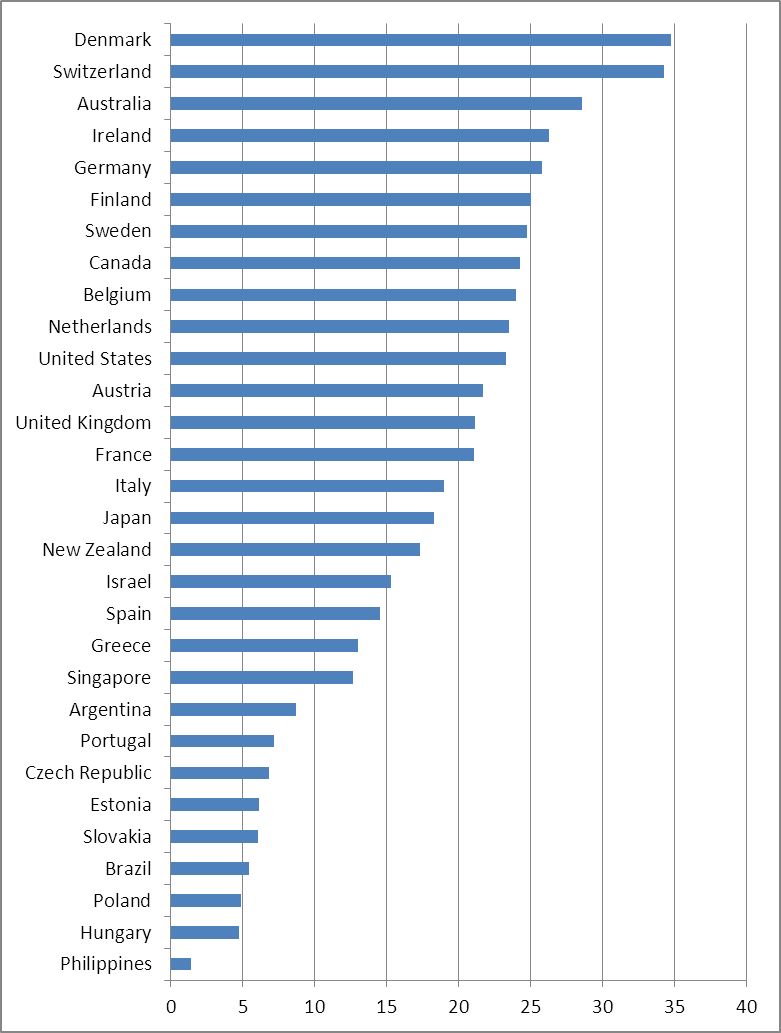 Источник: Министерство труда США, Бюро статистики труда (БСТ), 2011.
Другие показатели заработной платы: гендерный разрыв в оплате труда
Гендерный разрыв в оплате труда (ГРОТ), 1999–2007 гг. и 2008–11 гг.
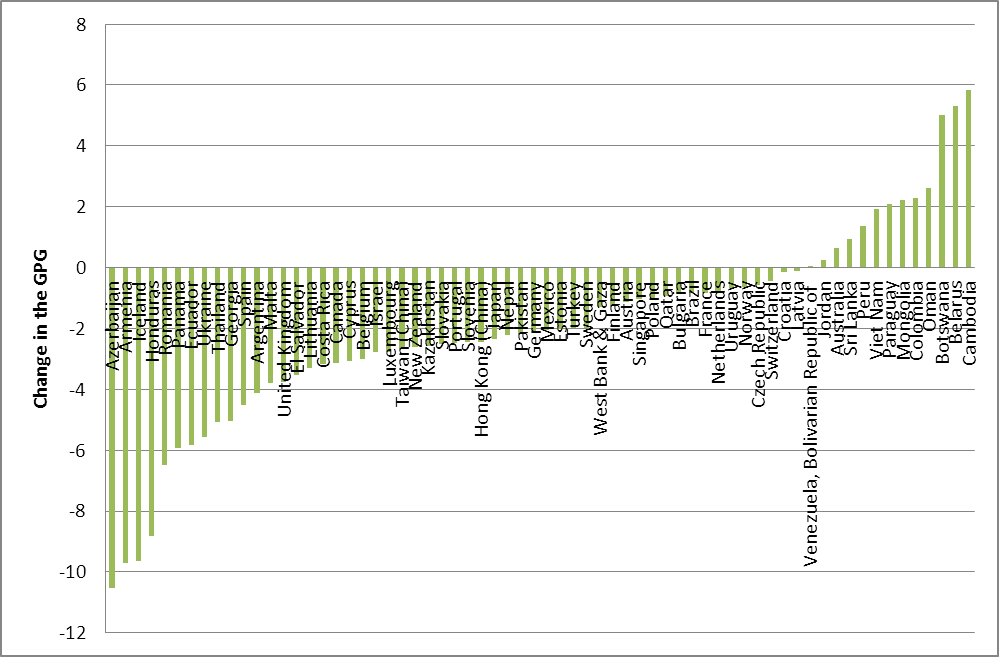 Примечание: Гендерный разрыв в оплате труда (ГРОТ) определяется как ГРОТ = ((Em – Ew)/ Em)*100, где Em – средняя заработная плата мужчин, а Ew – средняя заработная плата женщин (см. МОТ, 2012b). Изменение ГРОТ определяется по его среднему значению в период с 2008 по 2011 г. минус среднее значение в период с 1997 по 2000 г. Данные имеются не по всем странам и не за все годы; средние значения за два периода рассчитывались на основе данных, имеющихся за оба периода по каждой стране.
Источник: Глобальная база данных МОТ по заработной плате
Другие показатели заработной платы: минимальная оплата труда
Рост минимальной оплаты труда в странах с развитой экономикой, 2006–11 гг.
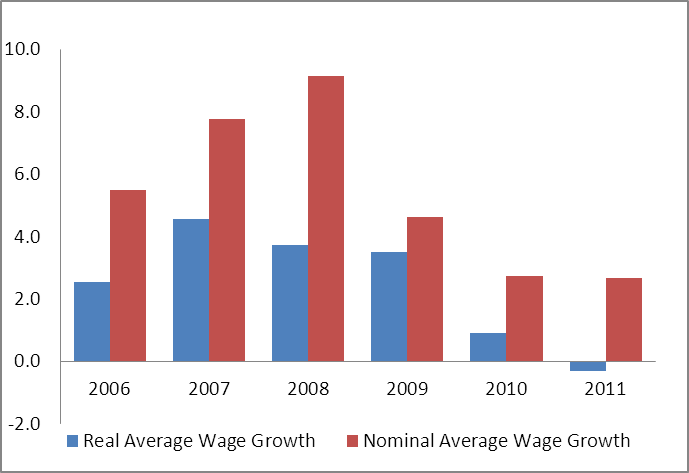 Примечание: с учетом невзвешенного простого среднего значения расчетных темпов роста реальной и номинальной минимальной заработной платы в 26 странах с развитой экономикой.
Источник: Глобальная база данных МОТ по заработной плате.
Часть II
Сокращение доли трудовых доходов и справедливый рост
Основные выводы и аргументы
Что произошло? Доля трудовых доходов имеет тенденцию к снижению и в развитых, и в развивающихся странах
Почему? Множество факторов сыграли свою роль, но изменения в политике (в направлении дерегулирования и финанциализации), а также глобализация являются особенно важными. Эти изменения способствовали ослаблению переговорной власти работников
Экономические последствия? Падение доли трудовых доходов обычно приводит к снижению экономического роста страны с некоторыми исключениями (например, Китай), но в глобальном масштабе это не является жизнеспособным вариантом
Что делать? "Восстановление равновесия" необходимо на национальном и глобальном уровнях, что требует укрепления рынка труда и социальной защиты, а также налогообложения и финансового регулирования
1. Что произошло?Доля трудовых доходов  продолжает падать …Скорректированная доля трудового дохода в развитых странах, Германии, США и Японии, 1970–2010 гг.
1. Что произошло? Тенденции к снижению связаны с увеличением разрыва между заработной платой и производительностью …
Динамика роста средней заработной платы и производительности труда в странах с развитой экономикой (индекс: 1999 = 100)
Технический прогресс
2. Почему?Какие факторы влияют на динамику доли трудовых доходов?
Переговорная позиция труда
Глобализация
Функциональное распределение дохода
Институты рынка труда
2. Почему? Разложение динамики средней скорректированной доли трудовых доходов в период с 1990/94 гг. по 2000/04 гг.
Развитые экономики
Развивающиеся экономики
3. Экономические последствия?Макроэкономическое влияние долей функционального распределения дохода
3. Экономические последствия?  Тенденции влияния сокращения доли трудовых доходов на 1% на конечное потребление товаров и услуг, инвестиции и чистый экспорт
3. Экономические последствия?Недолгосрочные способы борьбы с падением внутреннего спроса
1) Кредитозависимый рост(например, США) 
 Дисбаланс 
 В конце концов придется выплатить долг
2) Экспортозависимый рост (например, Германия, Китай)
 Создает глобальную гонку вниз и политику разорения соседей
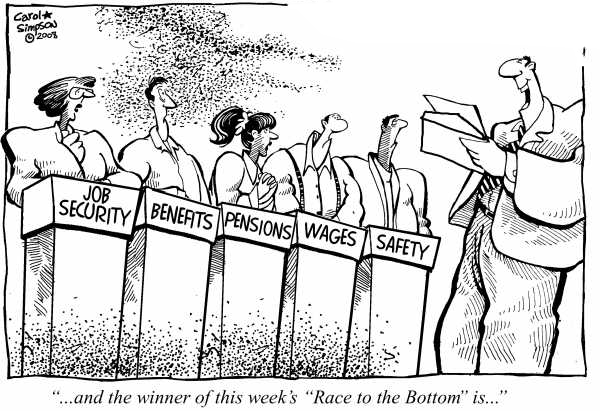 Часть III
Выводы в отношении справедливого роста
4. Что можно сделать?Всемирный призыв к «восстановлению баланса» для справедливого и устойчивого роста
Восстановление взаимосвязи между заработной платой и производительностью труда
Координация мер политики (включая глобальный уровень)
Укрепление существующих институтов
За пределами рынка труда
Финансовое регулирование
Налогообложение и социальное обеспечение
Для развивающихся стран
Распространение мер политики на других работающих (самозанятые и неформальные)
Повышение производительности труда
Внедрение систем социальной защиты